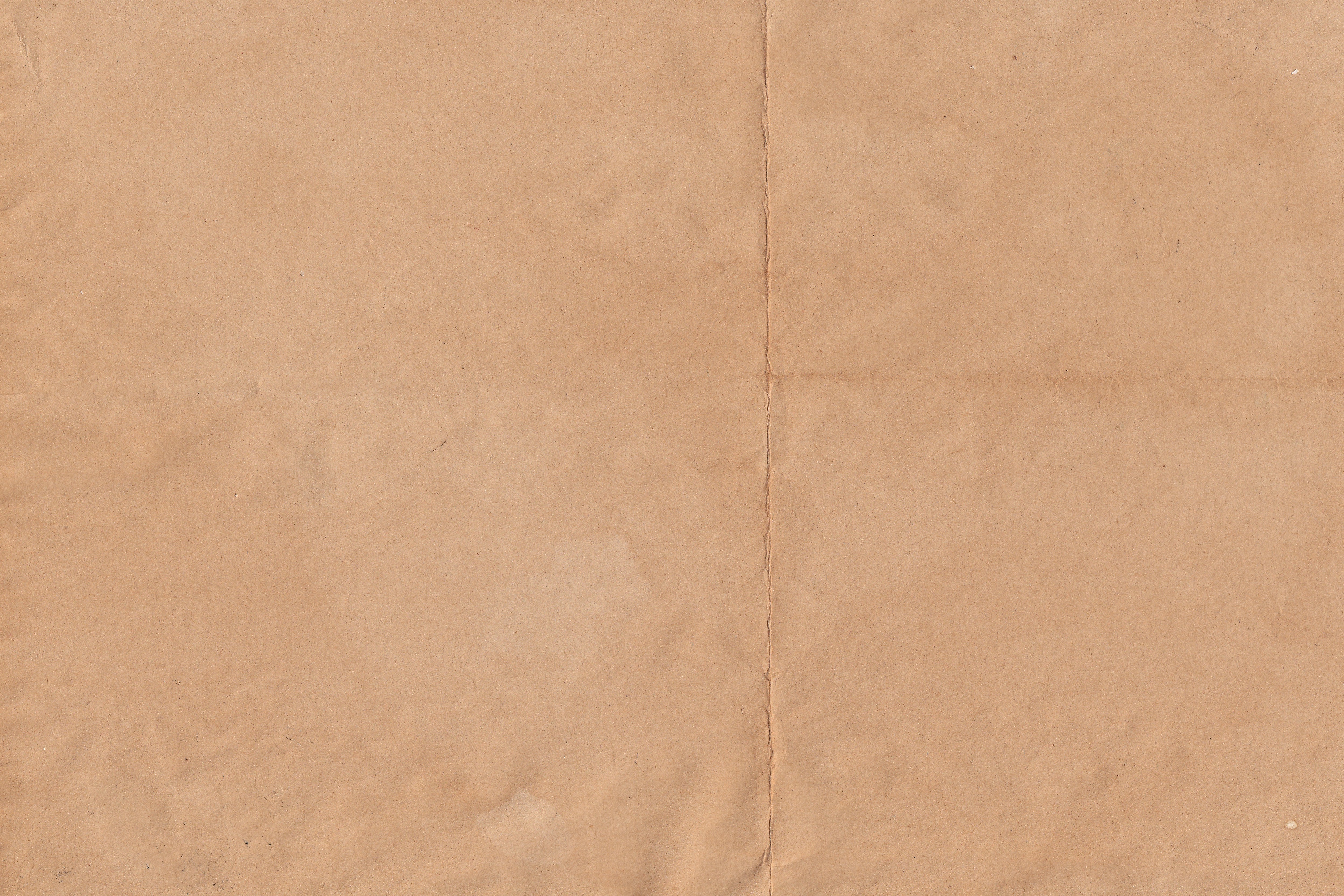 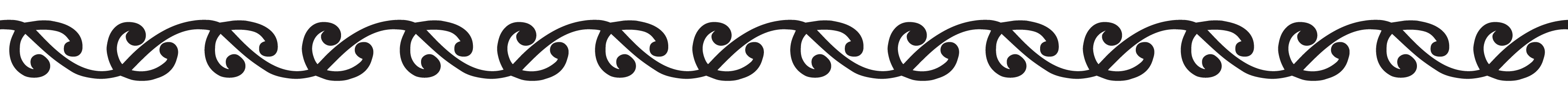 Three Treaties 
– broken and restored
    Waitangi Day, 2019
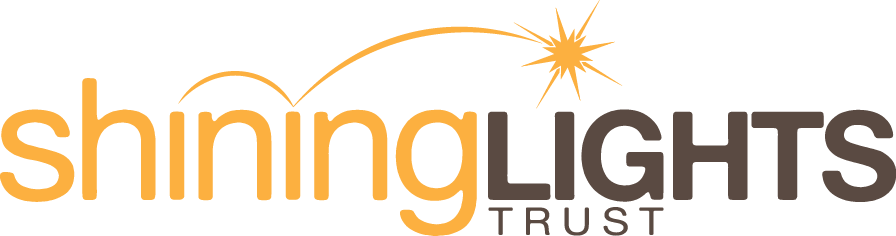 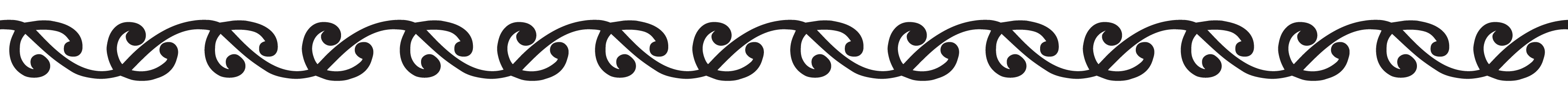 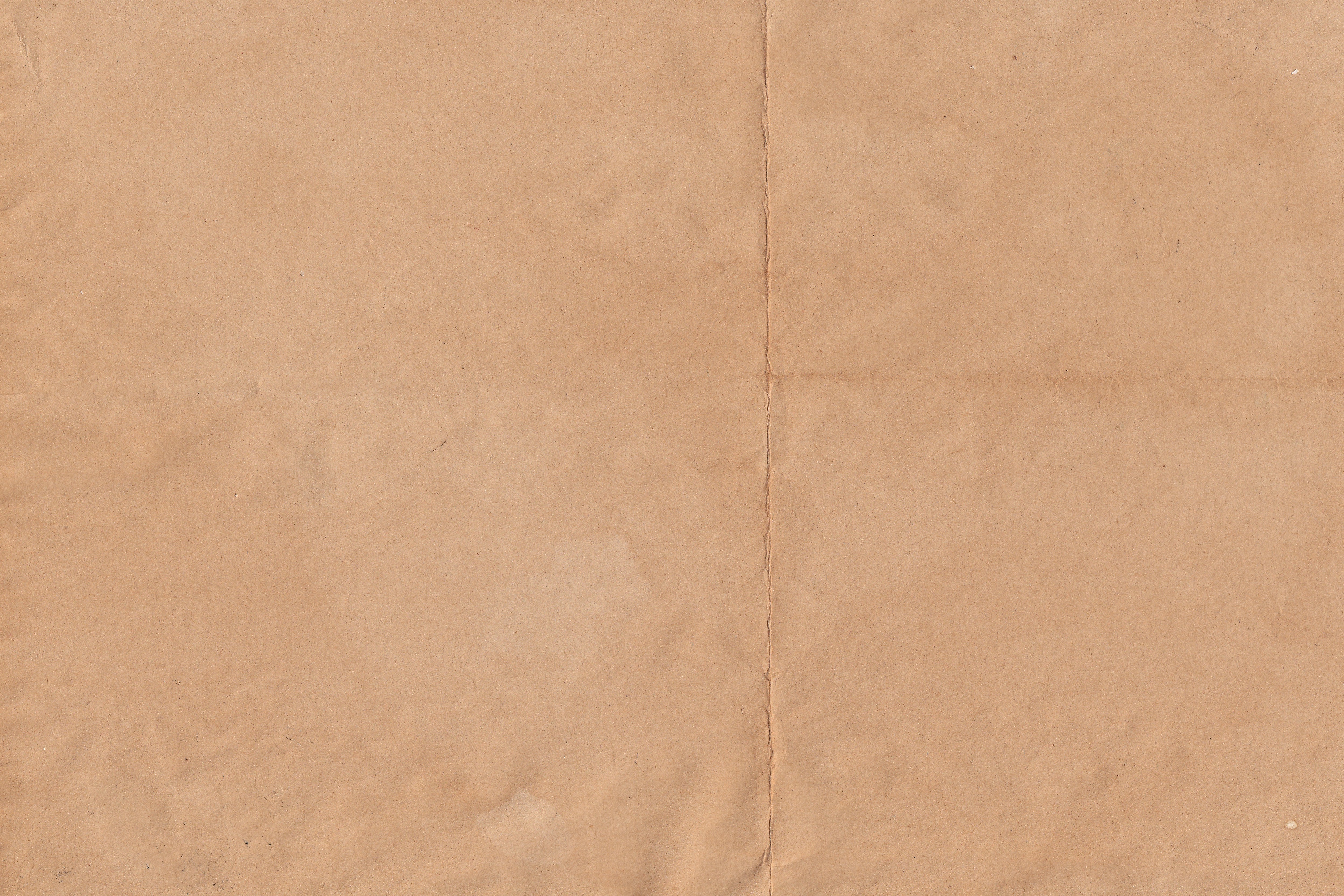 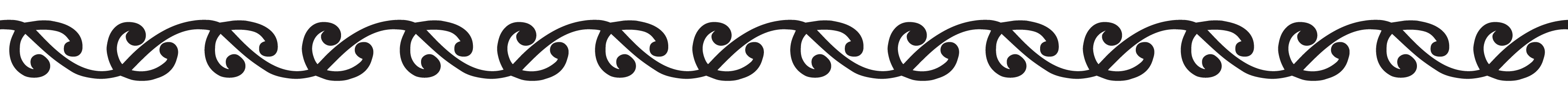 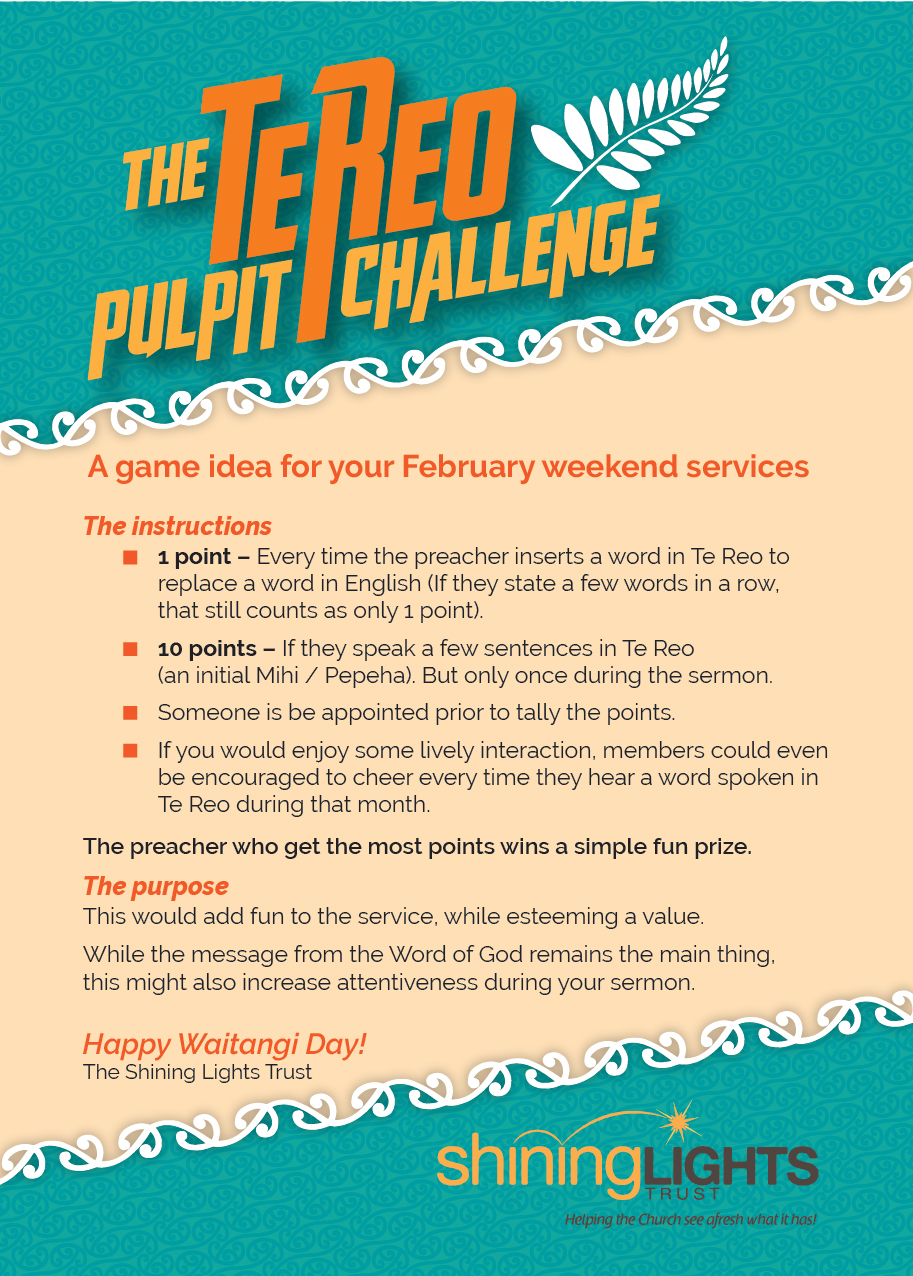 Three Treaties 
– broken and restored
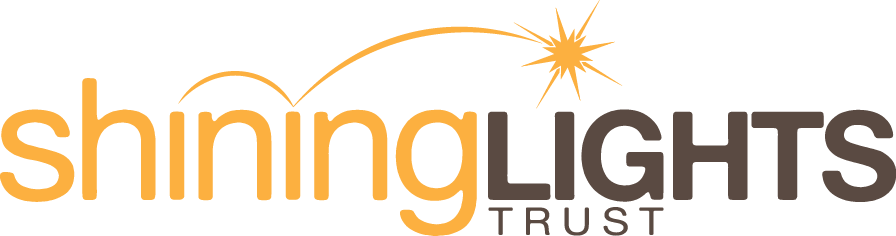 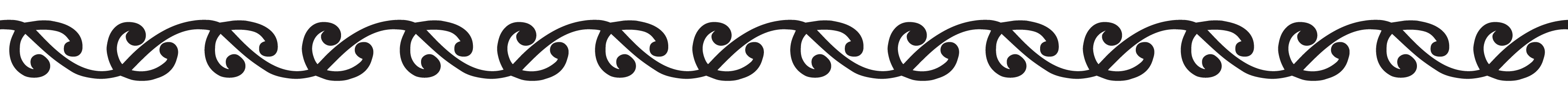 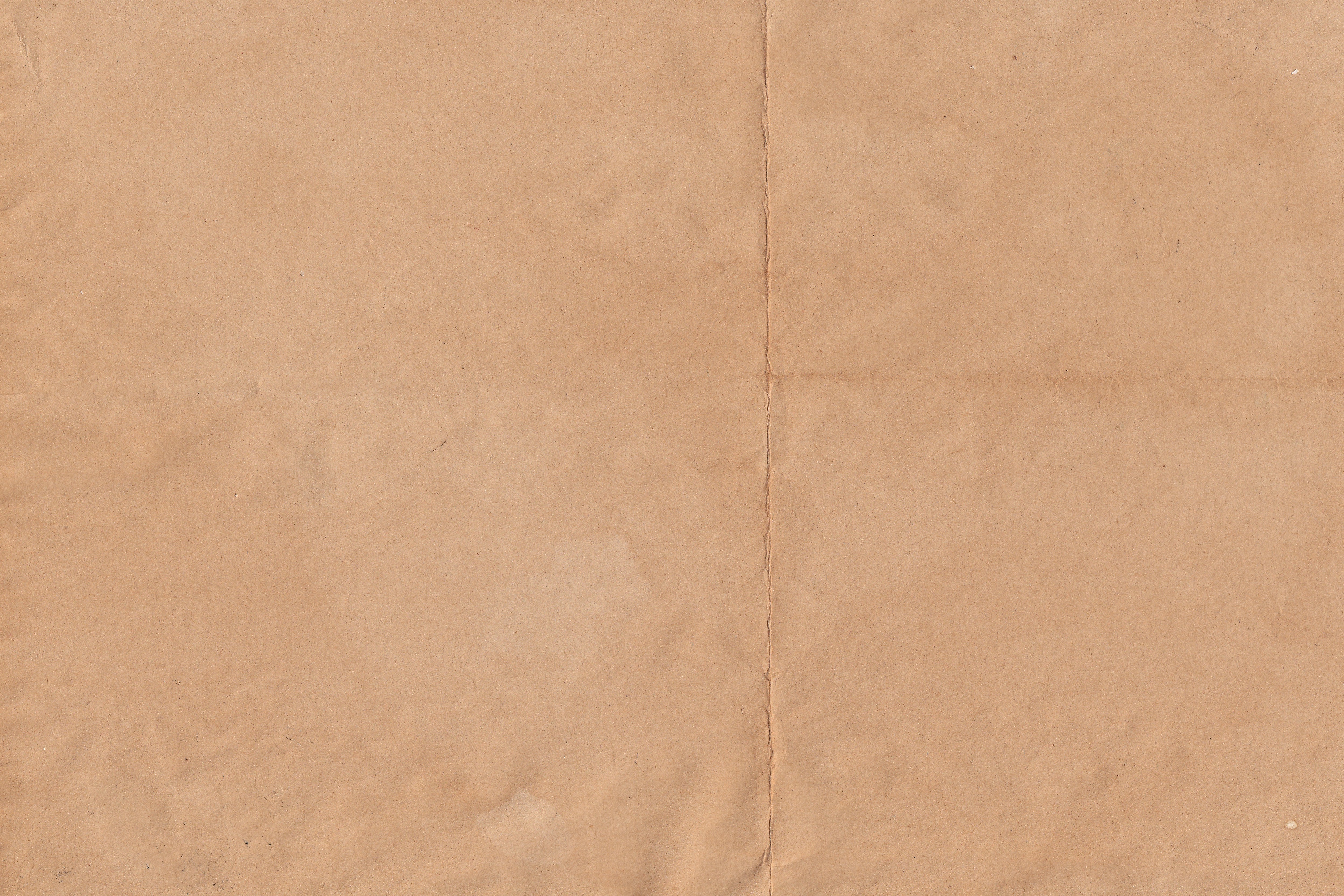 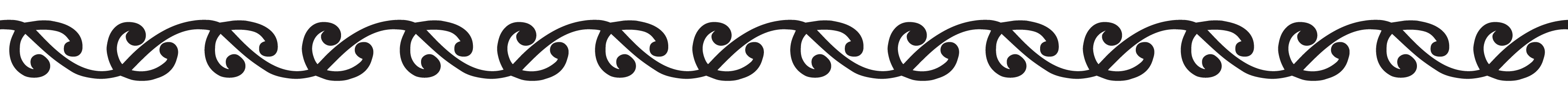 #1. Te Tiriti o Waitangi
 
Our nation’s founding document  
	(6 February, 1840)
Three Treaties 
– broken and restored
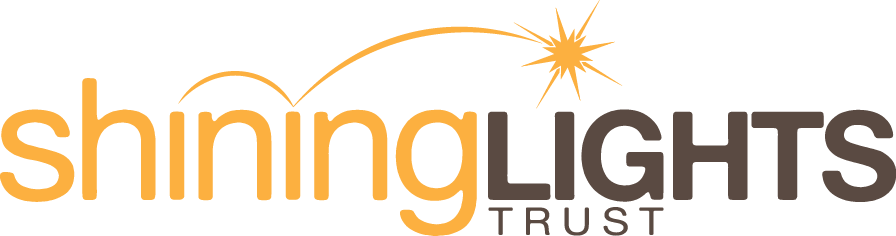 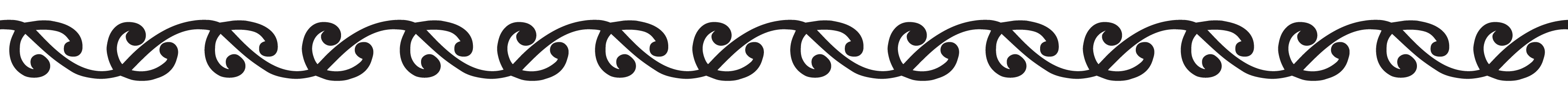 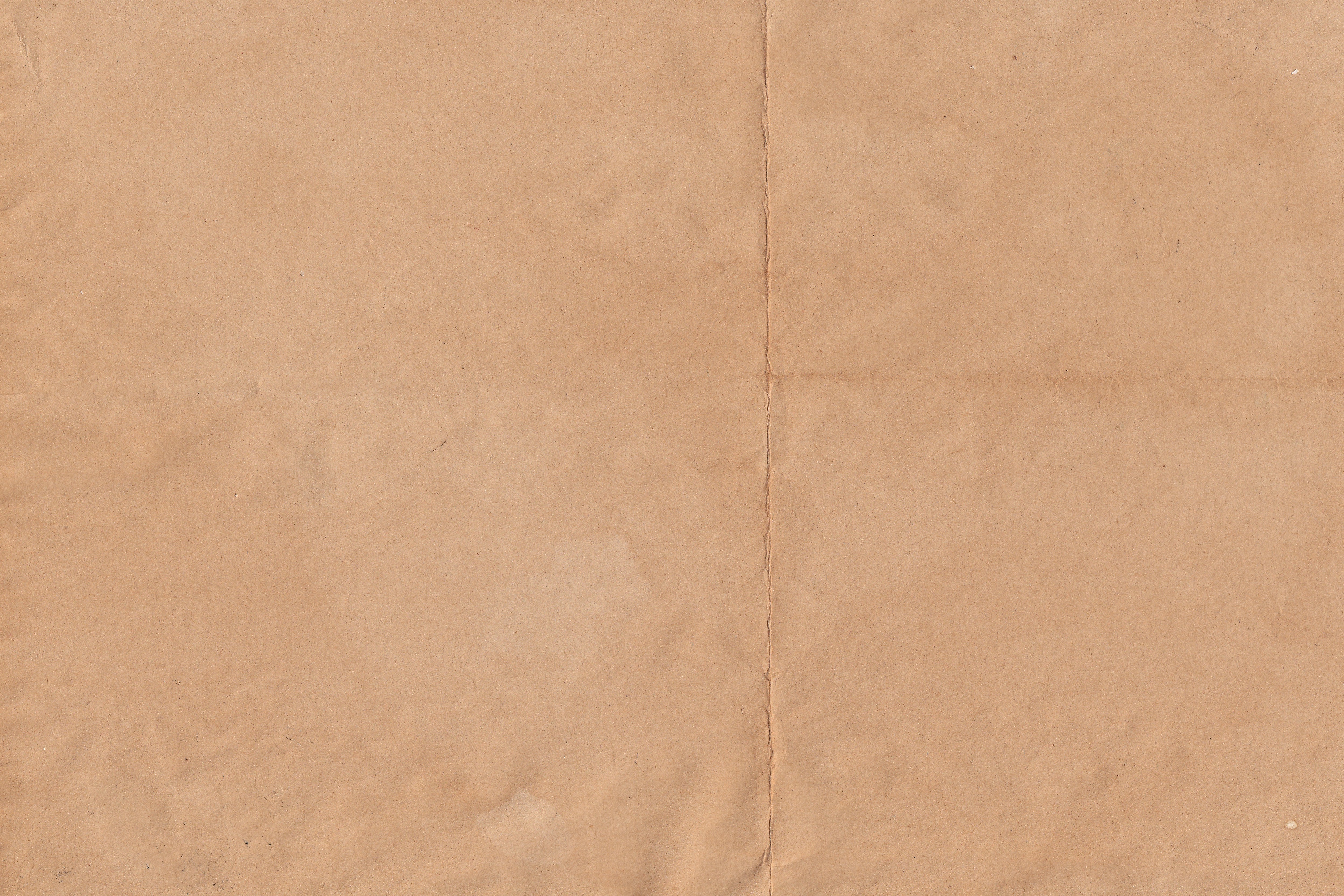 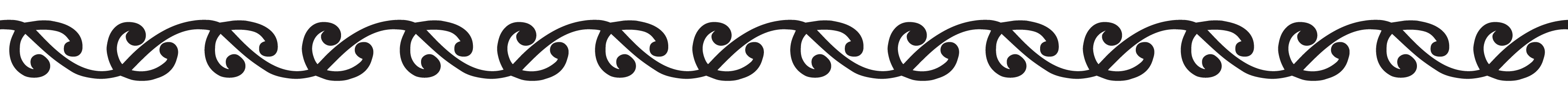 #1. Te Tiriti o Waitangi
 
Our nation’s founding document  
	(6 February, 1840)
 
A document for all New Zealanders
Tangata Whenua 
Tangata Tiriti
Three Treaties 
– broken and restored
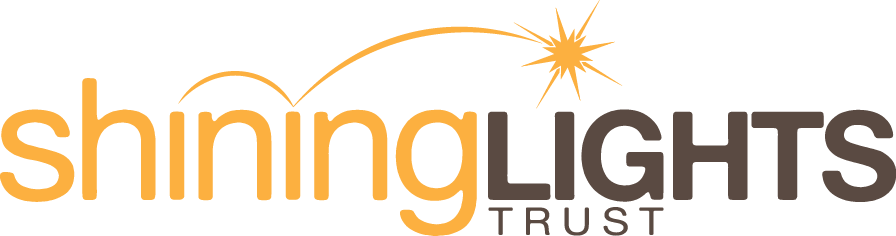 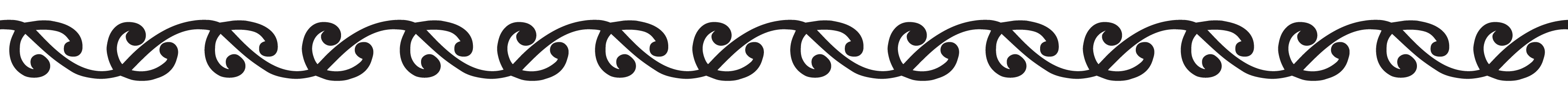 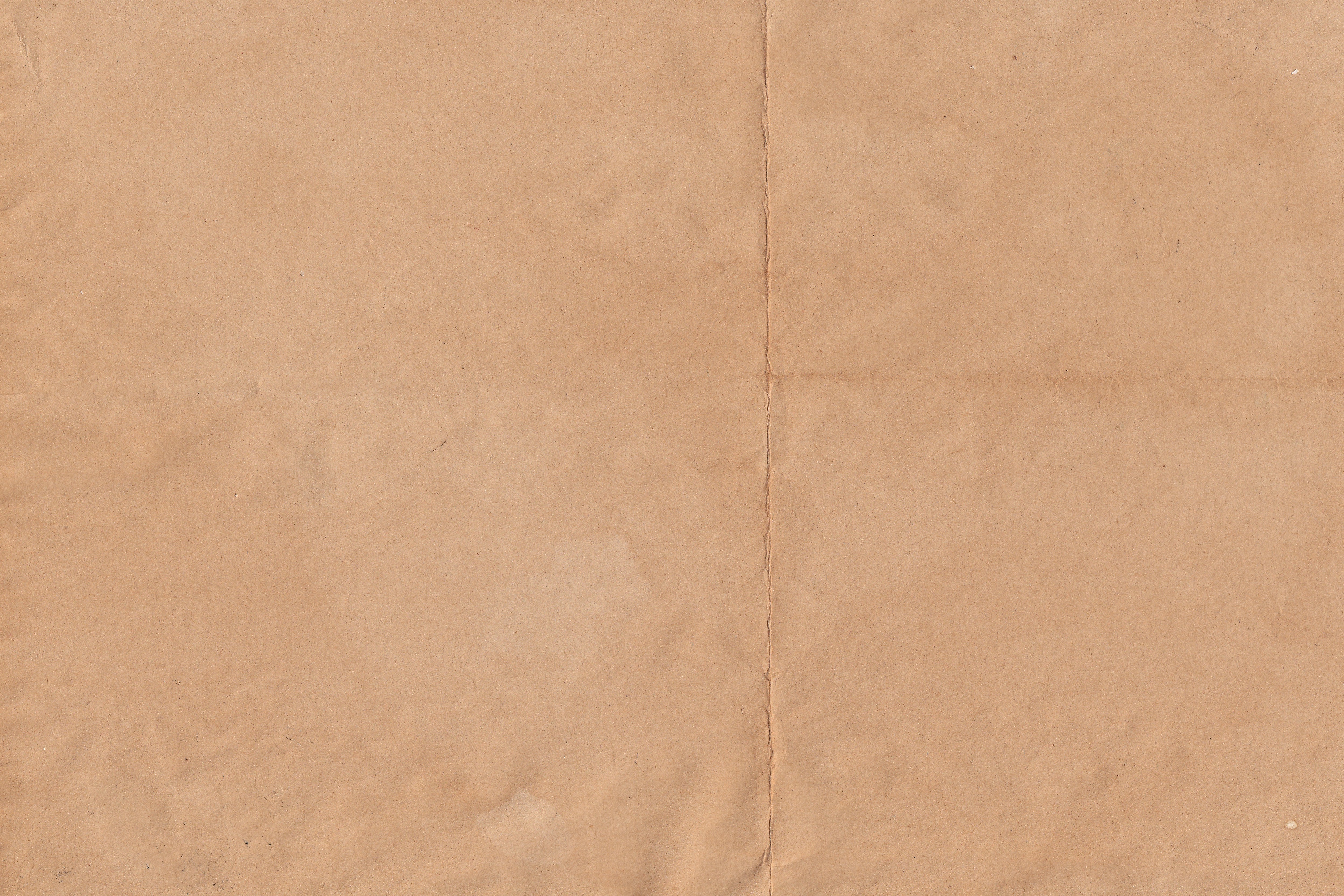 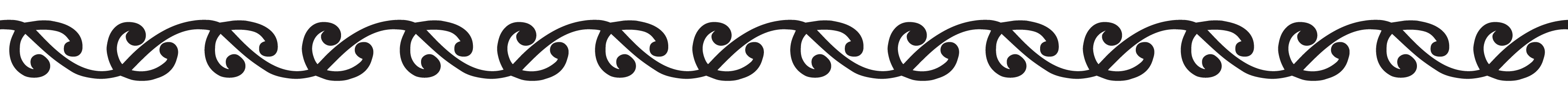 #1. Te Tiriti o Waitangi
 
Made in the names of the highest available authorities
Various Maori Rangatira
Three Treaties 
– broken and restored
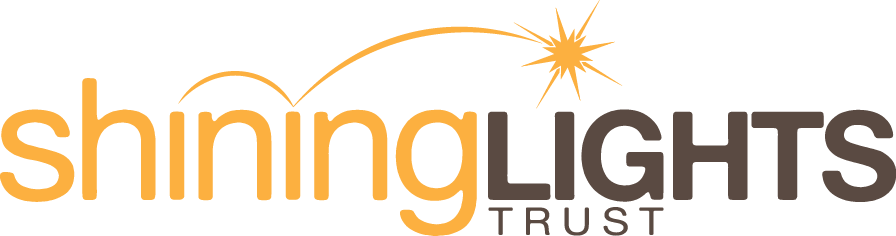 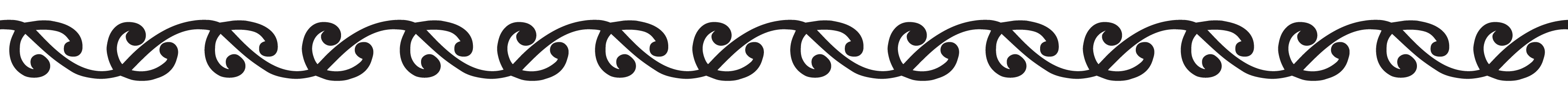 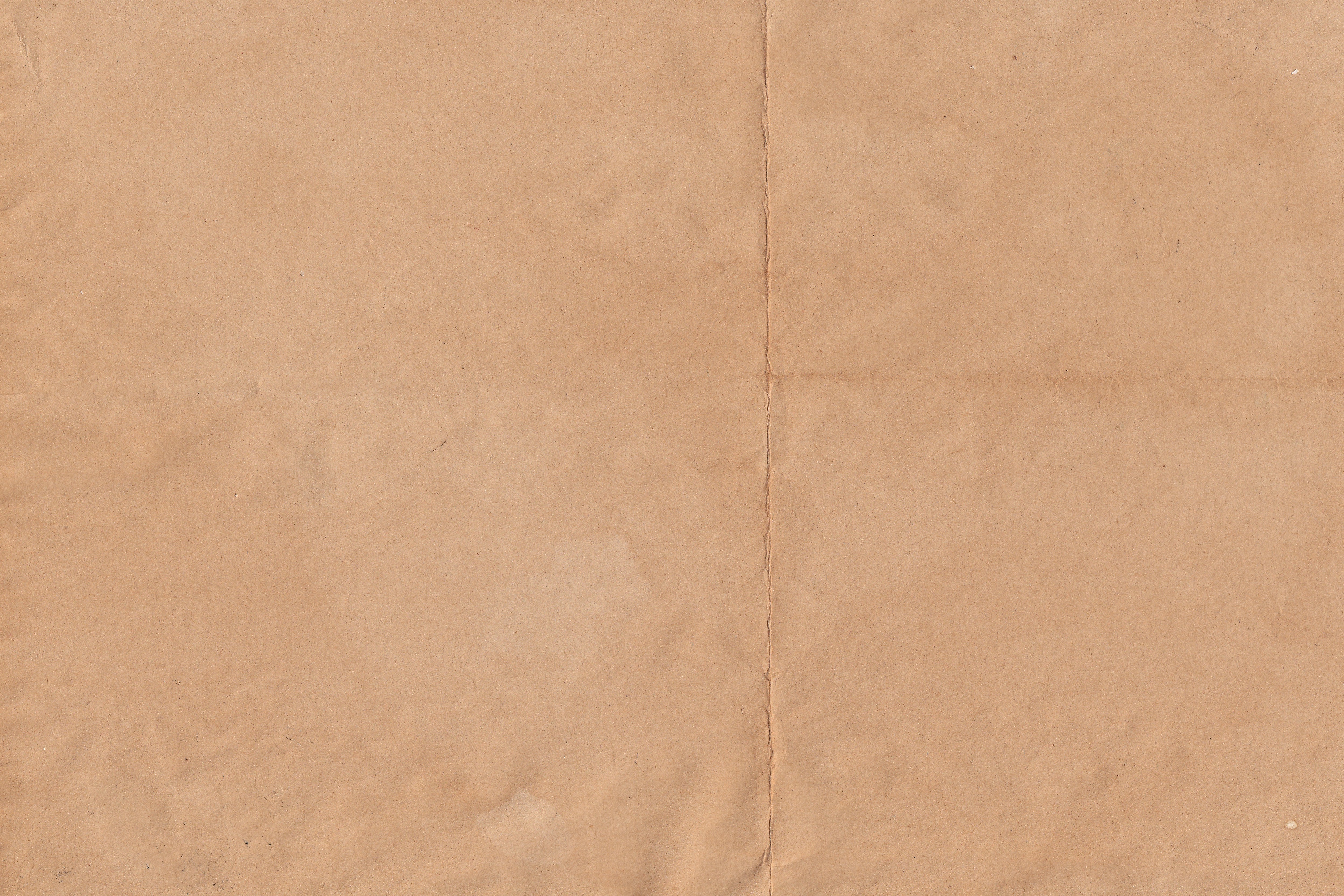 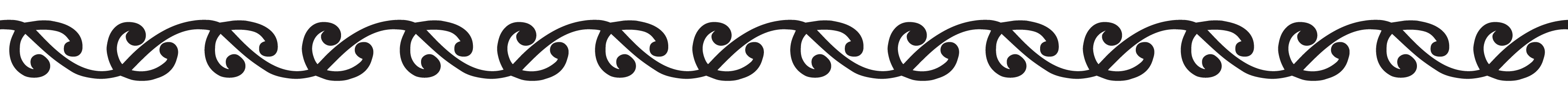 #1. Te Tiriti o Waitangi
 
Made in the names of the highest available authorities
Various Maori Rangatira  
Hobson, as representative of the Queen 
	of England, as representative of God
Three Treaties 
– broken and restored
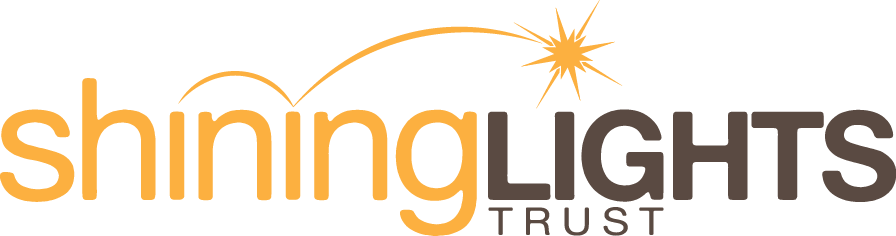 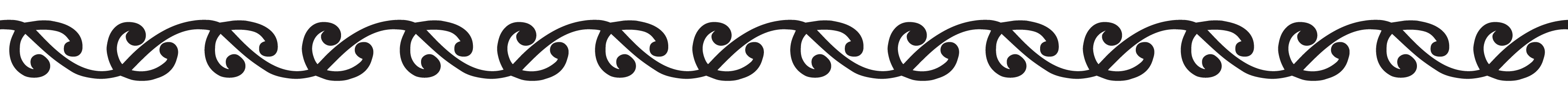 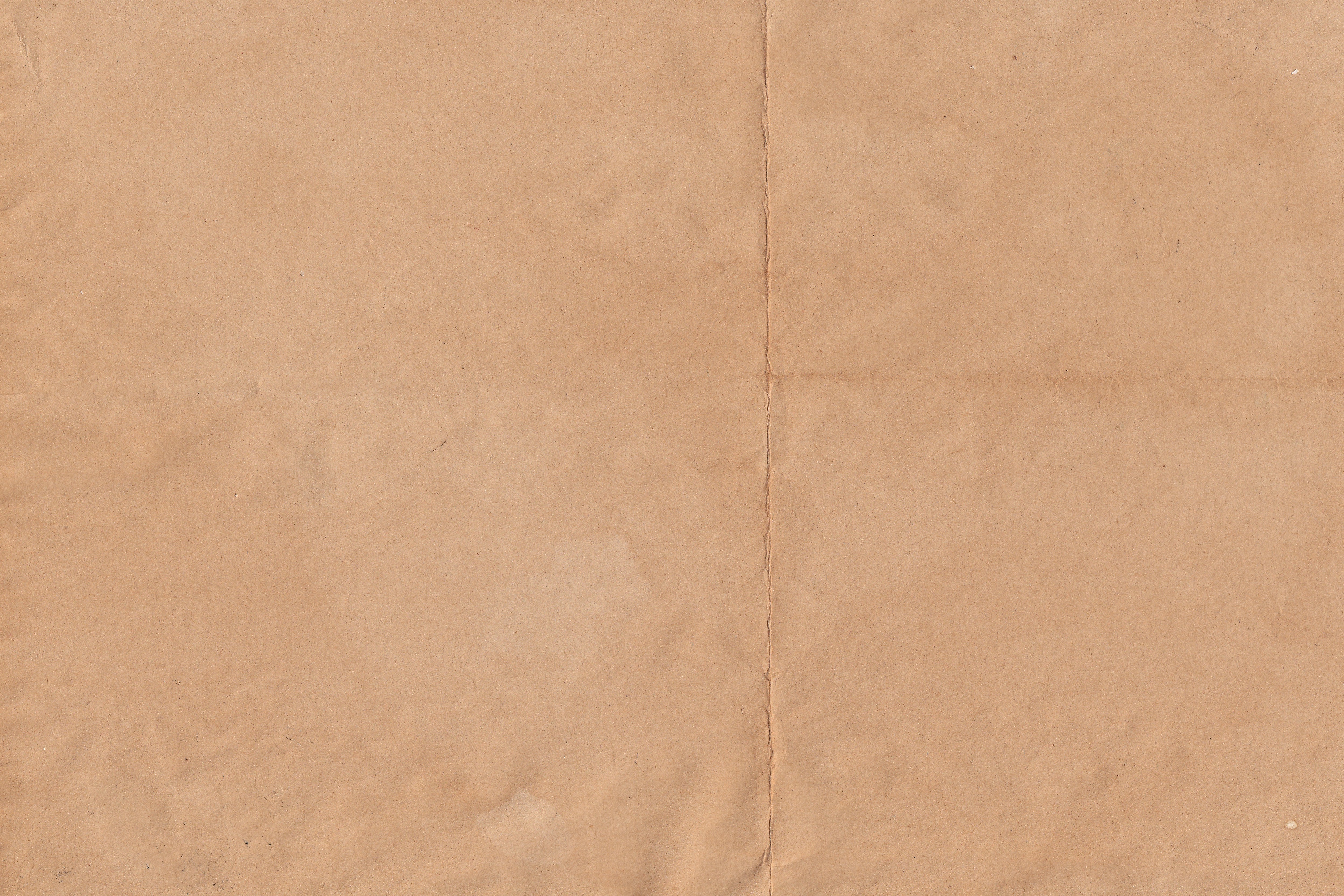 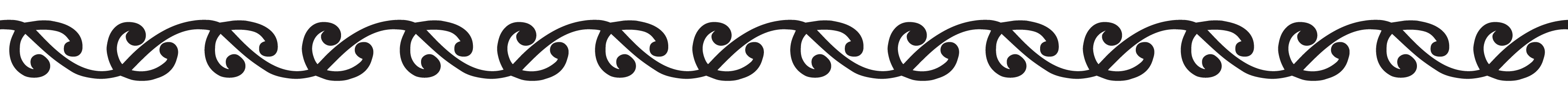 #1. Te Tiriti o Waitangi
 
Made in the names of the highest available authorities
Various Maori Rangatira  
Hobson, as representative of the Queen 
	of England, as representative of God
…plus the affirmation of missionaries, 
	whom many Maori trusted.
Three Treaties 
– broken and restored
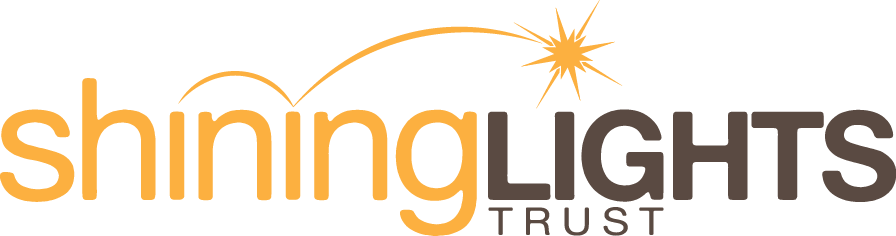 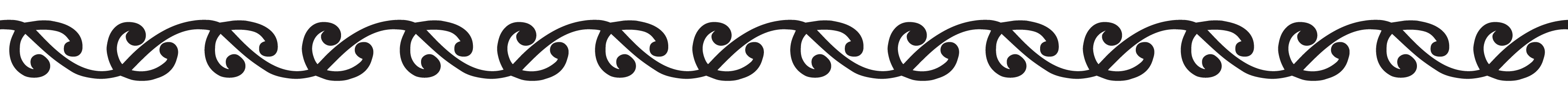 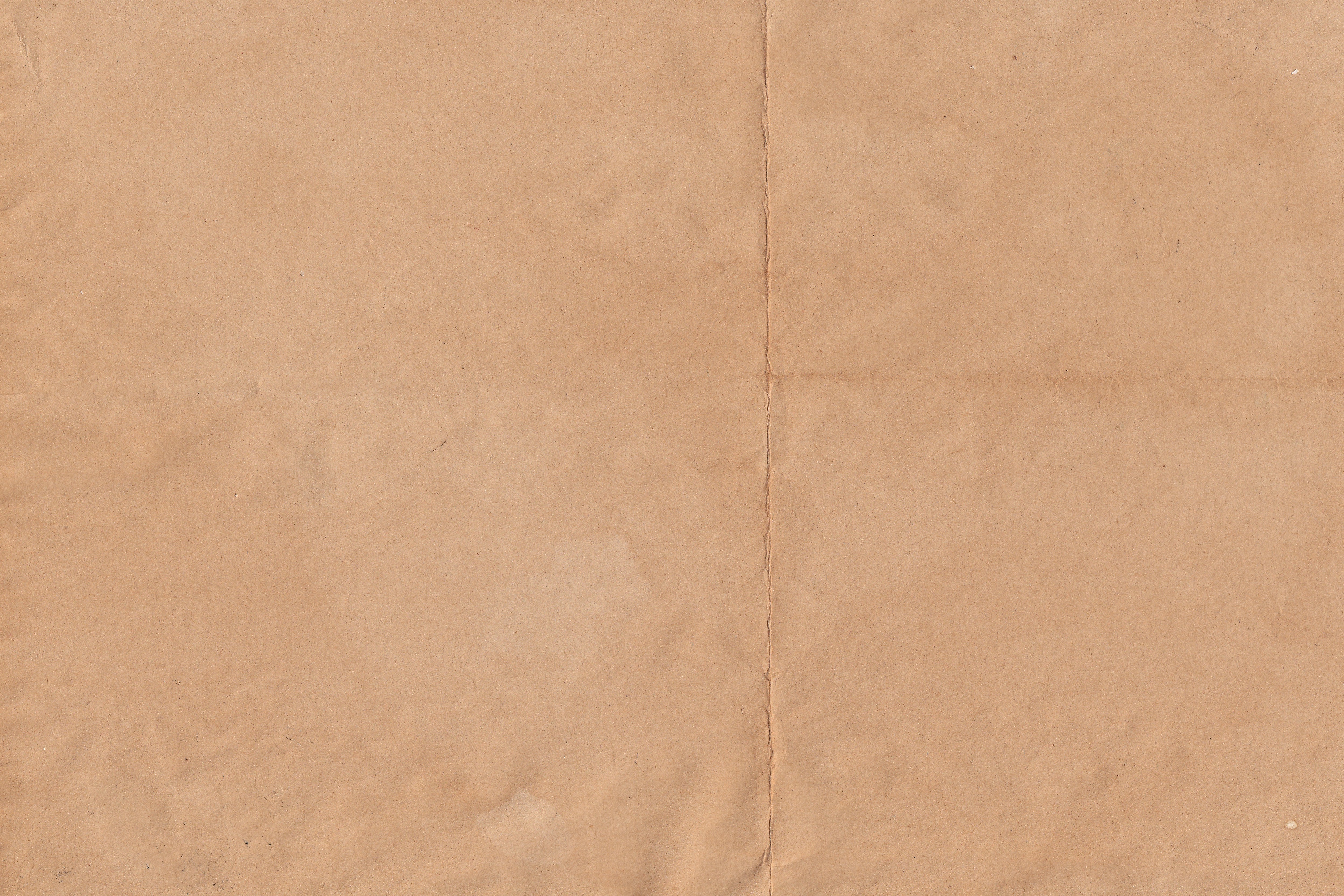 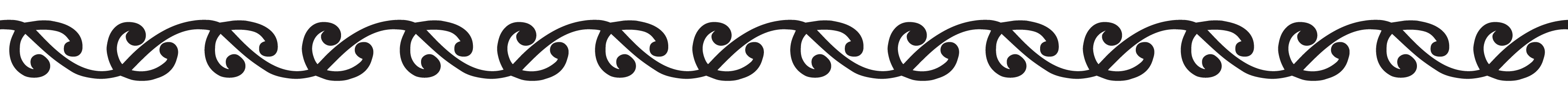 #2. The Treaty with the Gibeonites 
 
Part I: The Gibeonite deception 
		(Joshua 9) 
 
Part I: The Gibeonite betrayal and restoration 
		(2 Samuel 21)
Three Treaties 
– broken and restored
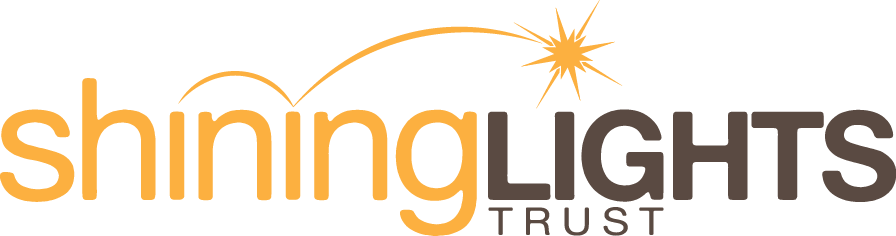 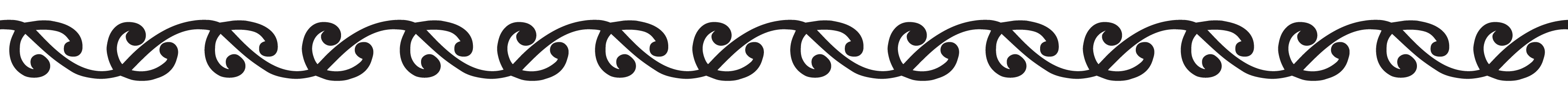 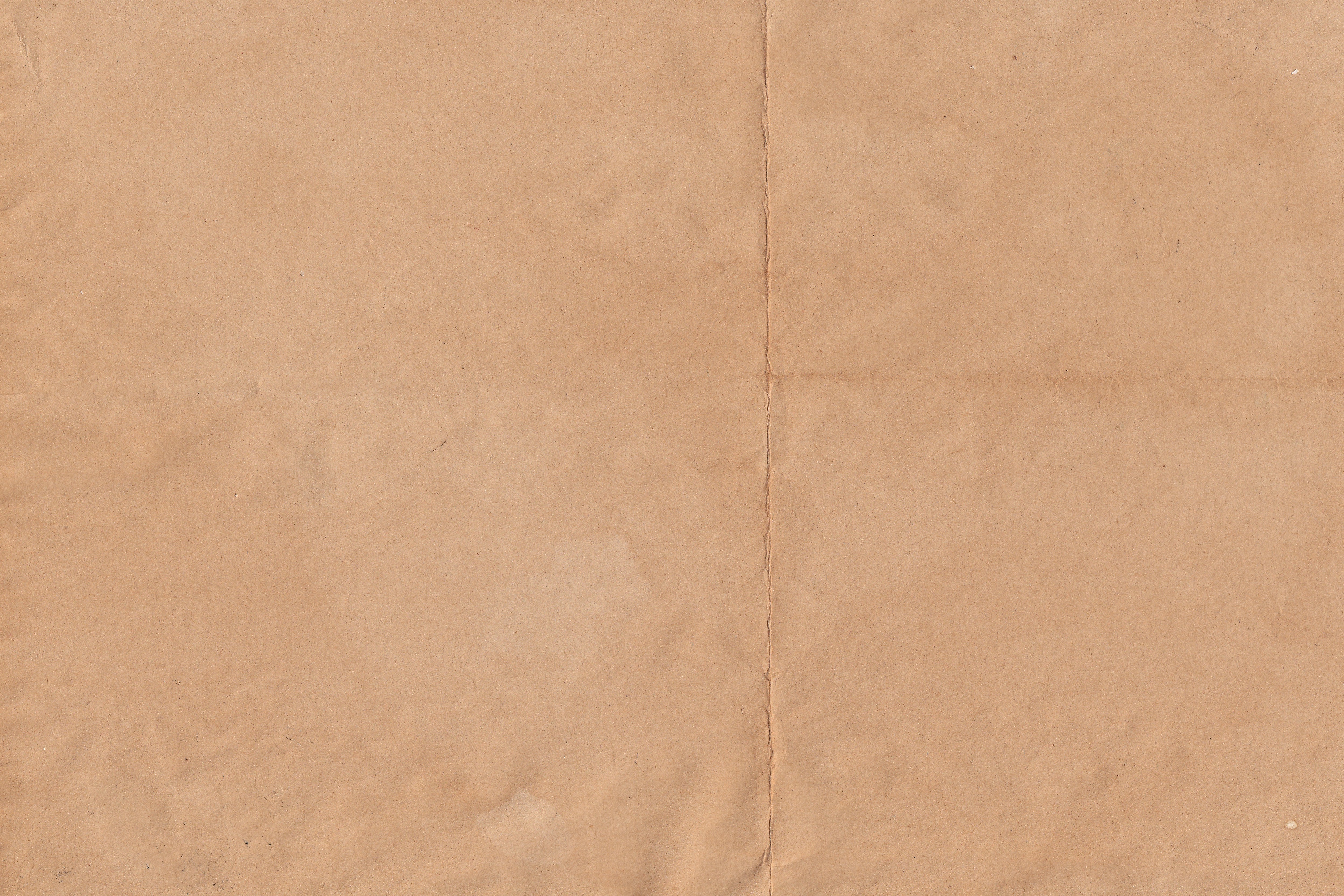 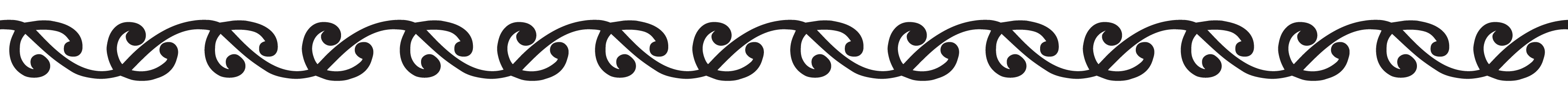 #2. The Treaty with the Gibeonites 
 
The agreement was binding even though
(i) David had no part in, 
(ii) It was made many generations earlier 
(iii) It was made under a context of deceit
Three Treaties 
– broken and restored
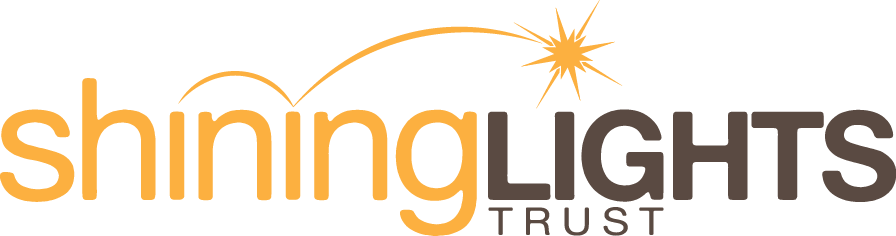 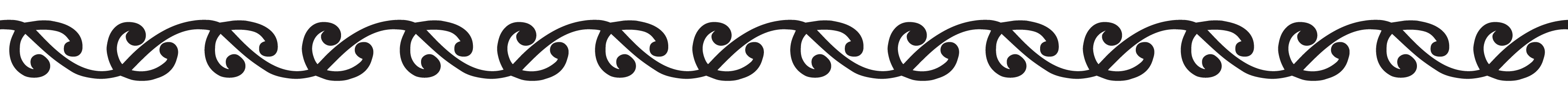 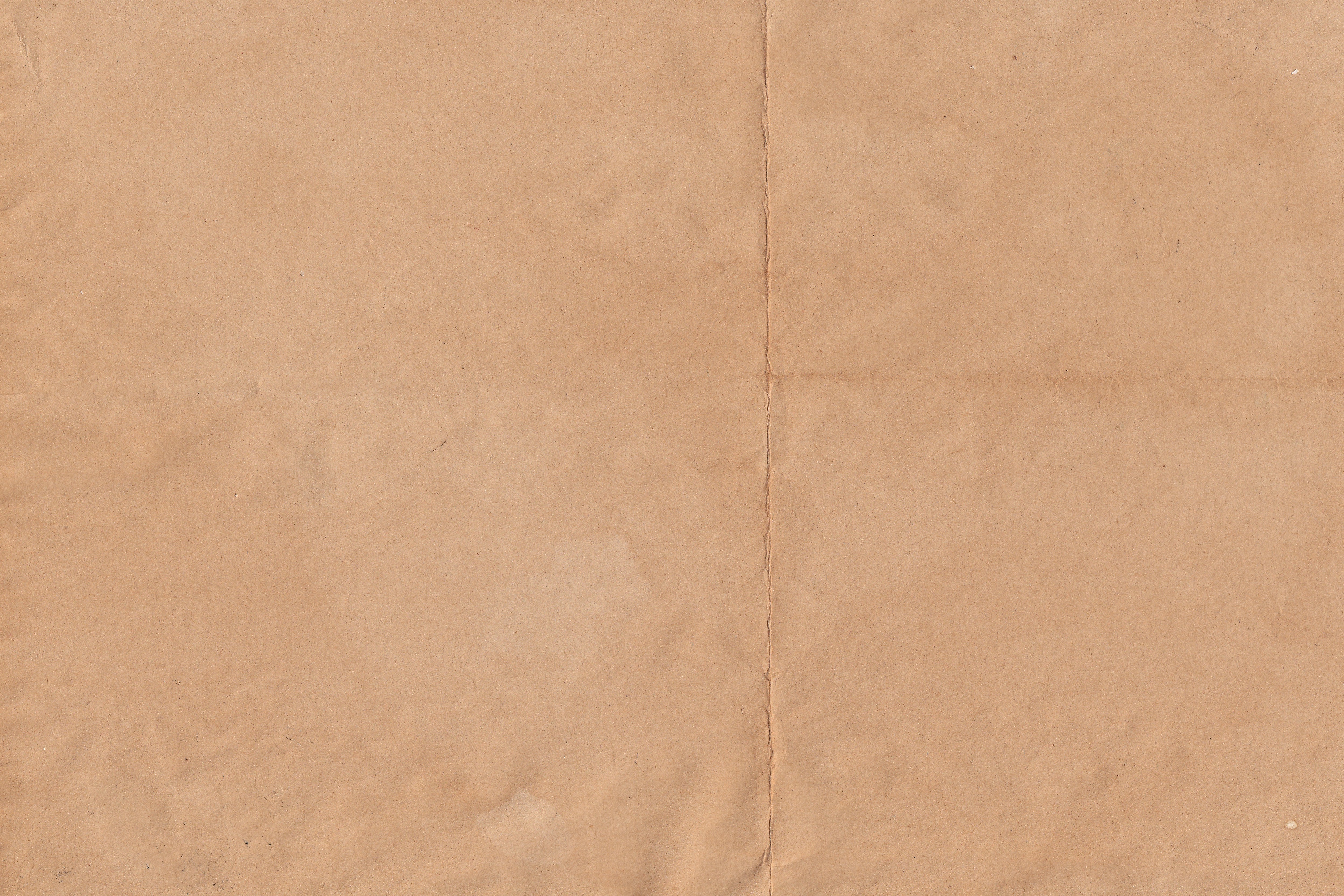 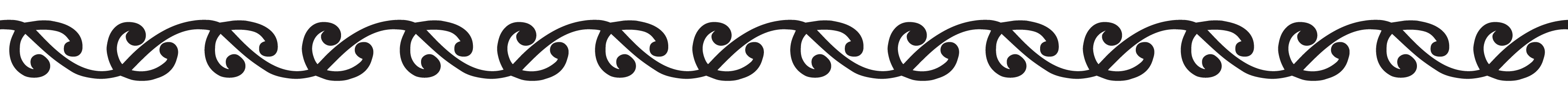 #2. The Treaty with the Gibeonites 
 
The agreement was binding even though
(i) David had no part in, 
(ii) It was made many generations earlier 
(iii) It was made under a context of deceit
 
What then of Te Tiriti – where there was no deceit?
Three Treaties 
– broken and restored
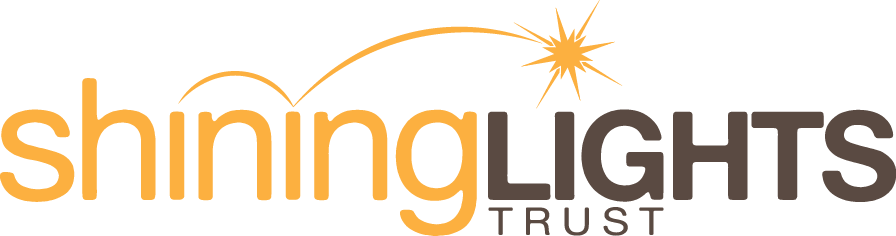 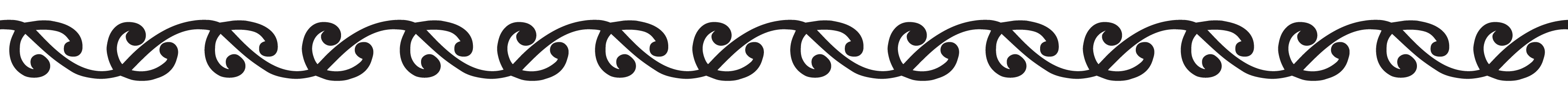 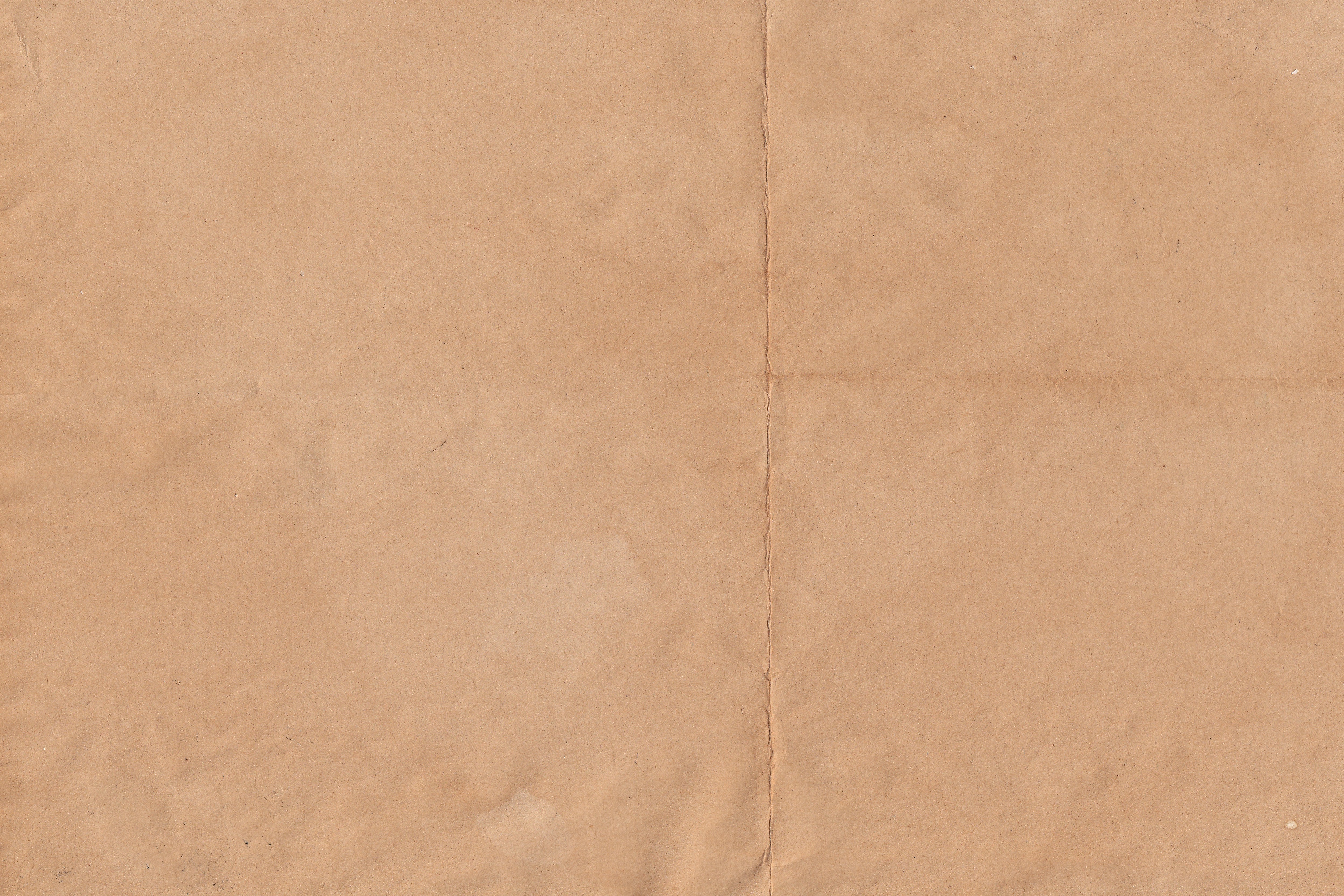 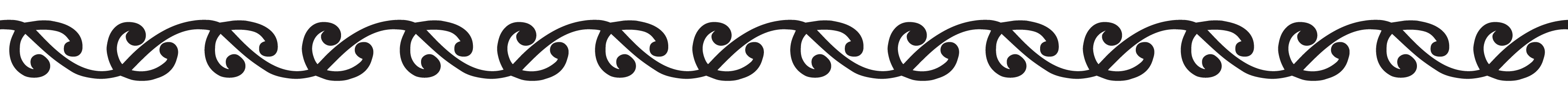 #3: The Treaty of Jesus
 
History started with a relational contract between God and humanity – which we broke.
We are all a part of this.
Three Treaties 
– broken and restored
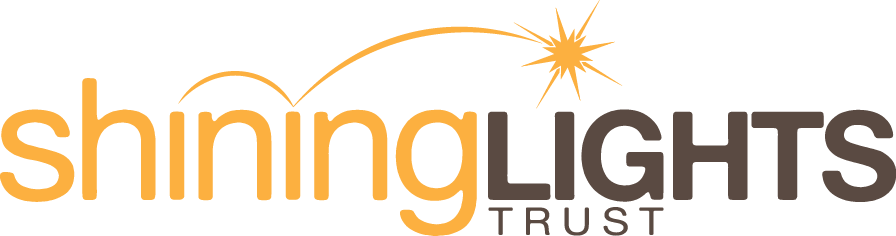 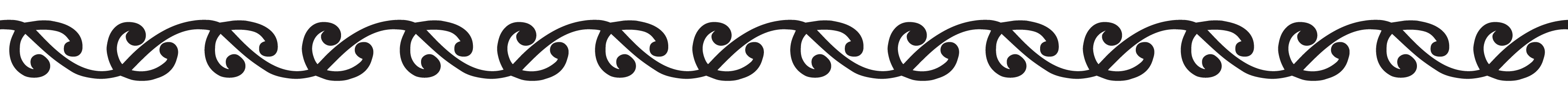 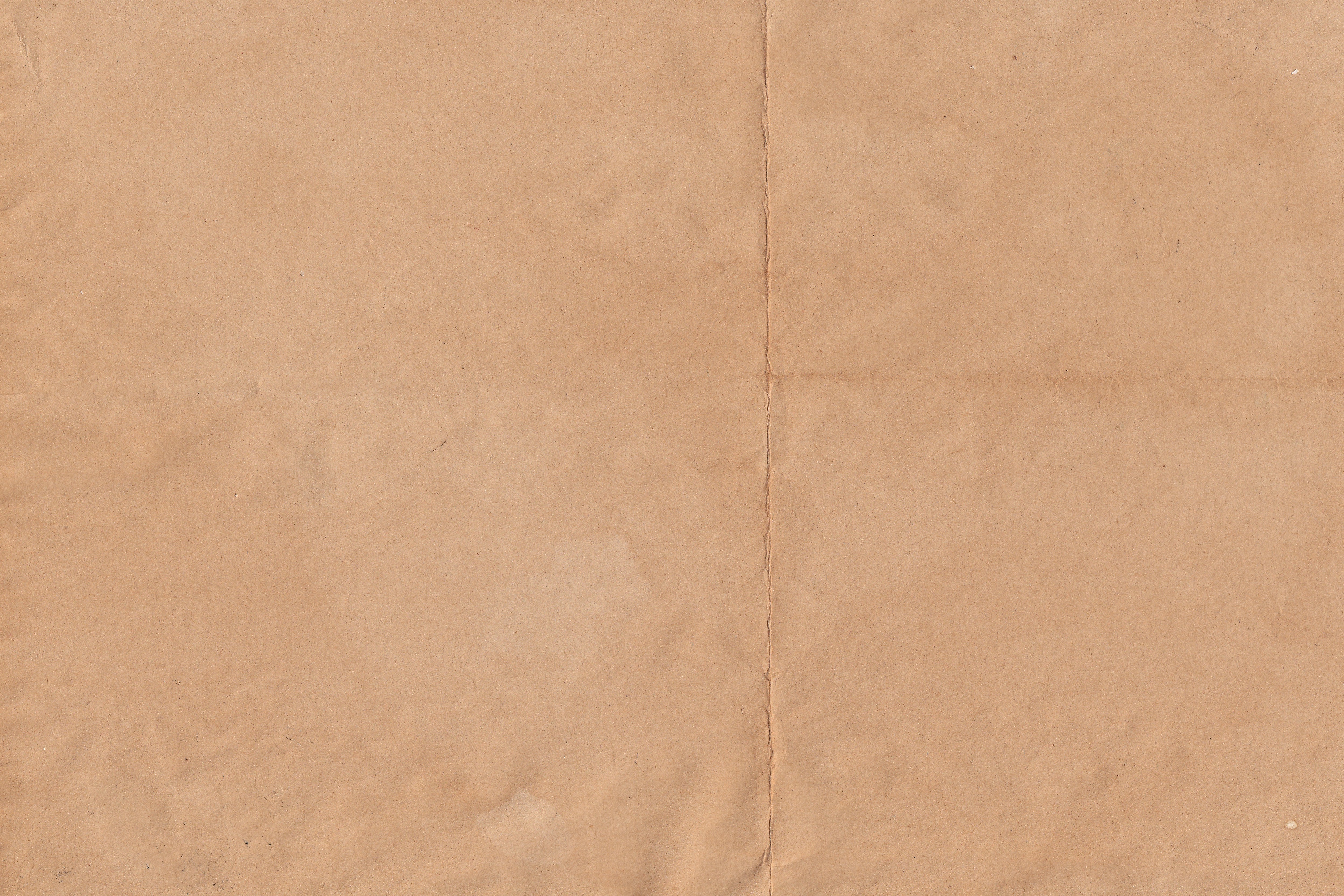 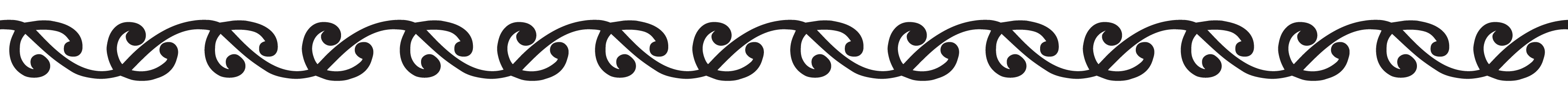 #3: The Treaty of Jesus
 
History started with a relational contract between God and humanity – which we broke.
We are all a part of this.
 
So God created another contract
Signed in his own name
Signed with his blood!
Three Treaties 
– broken and restored
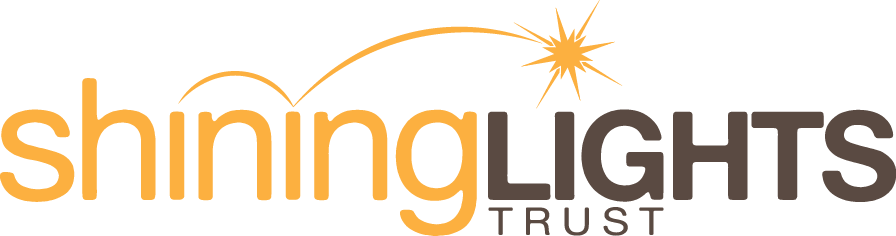 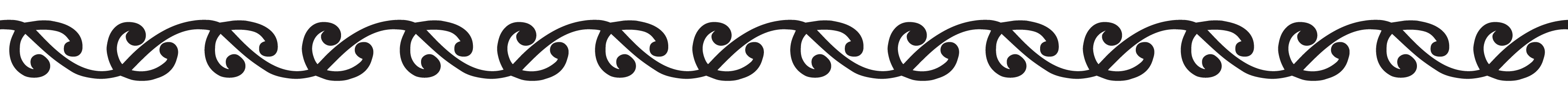 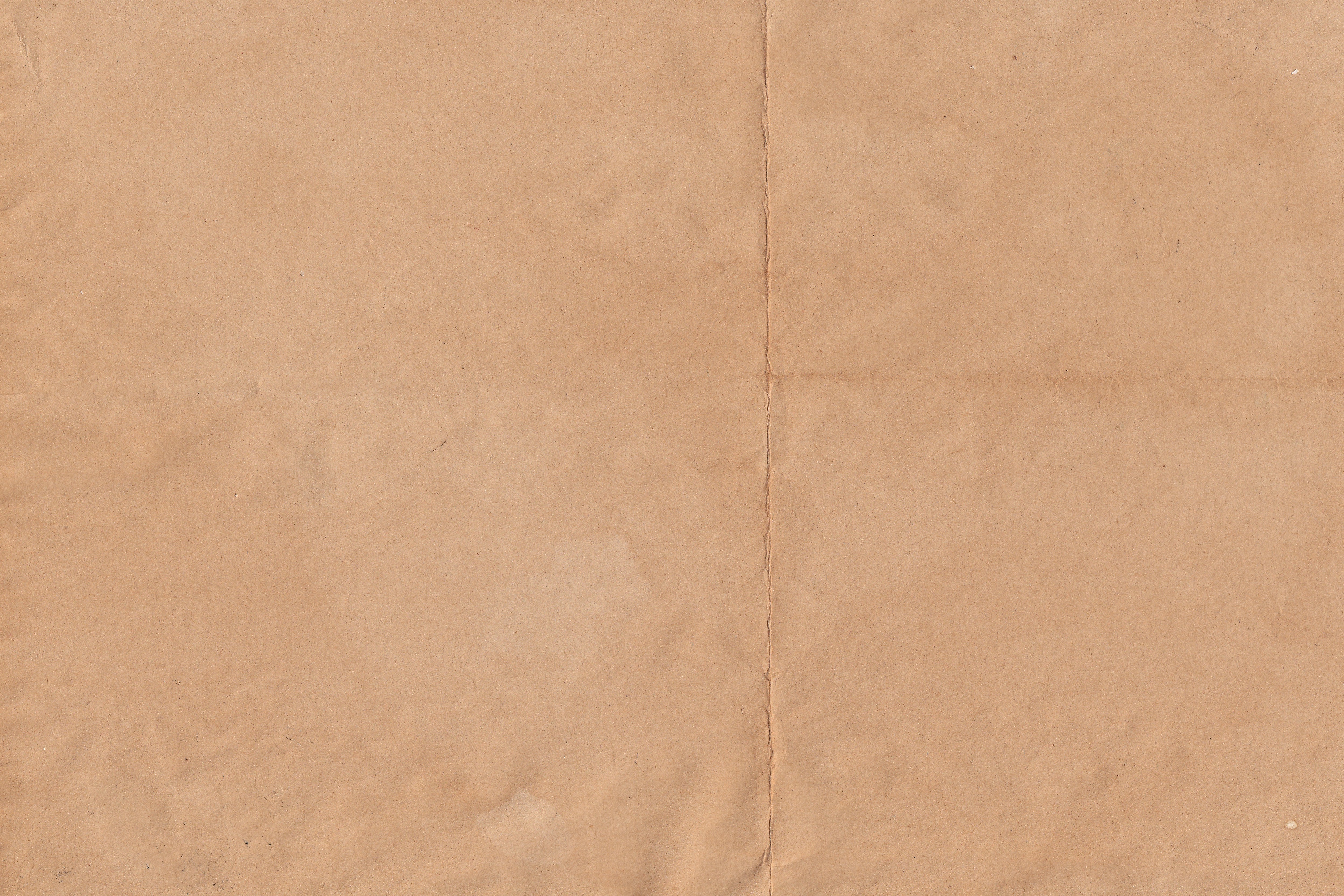 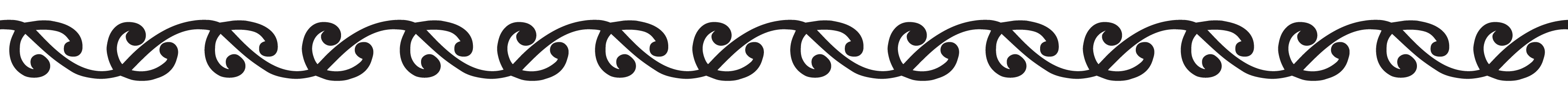 If turning our backs on Te Tiriti o Waitangi is considered bad…

…how bad might turning of our backs on our Creator God be?
Three Treaties 
– broken and restored
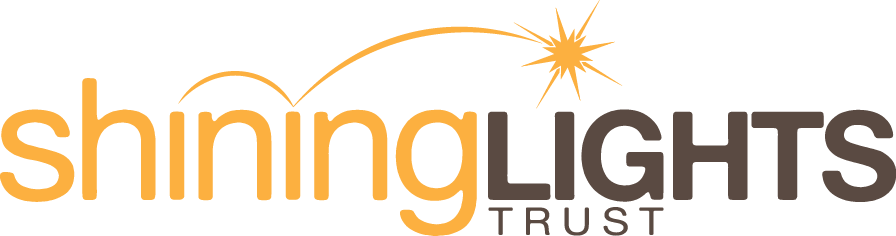 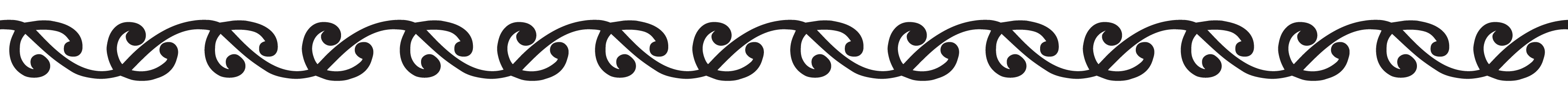 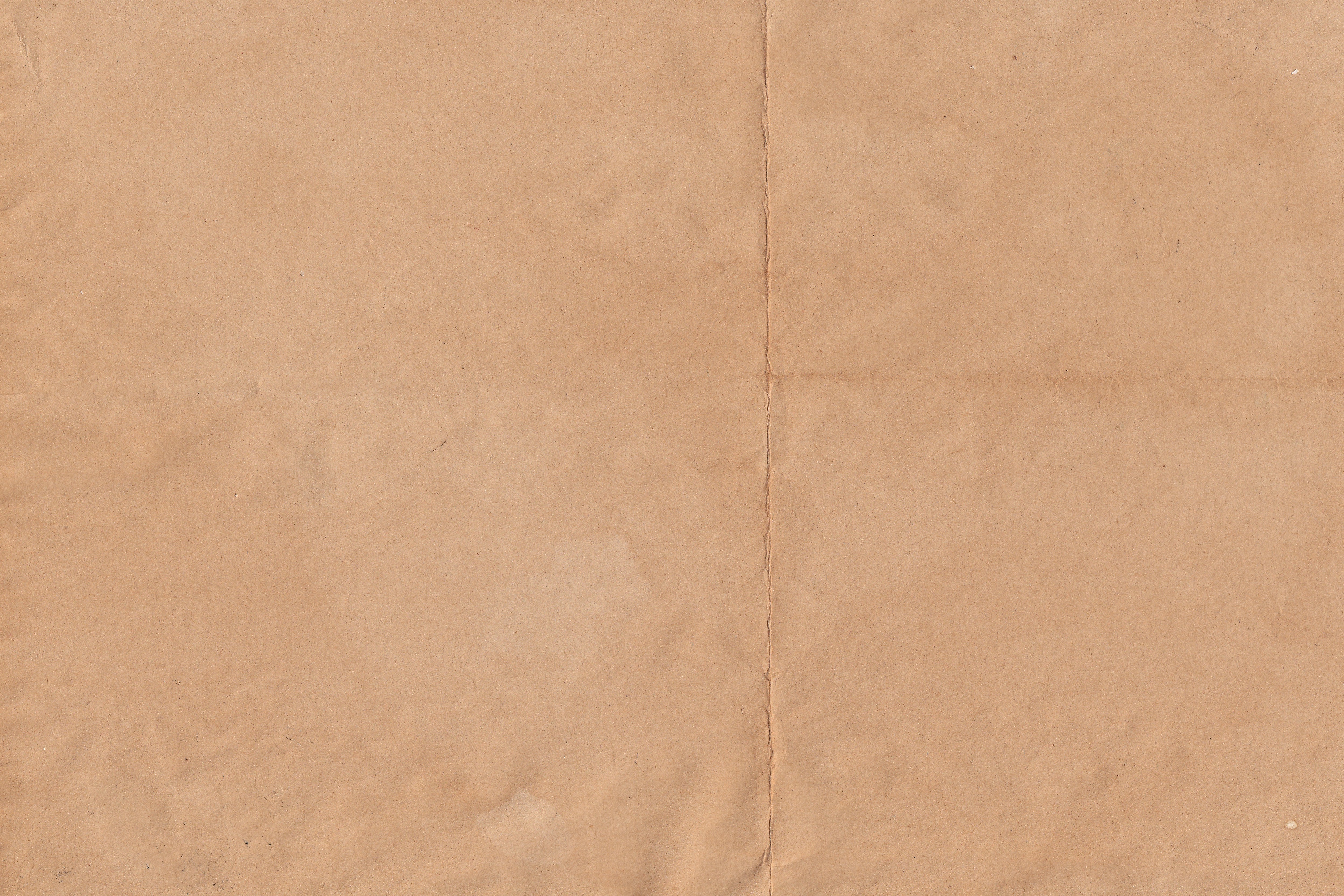 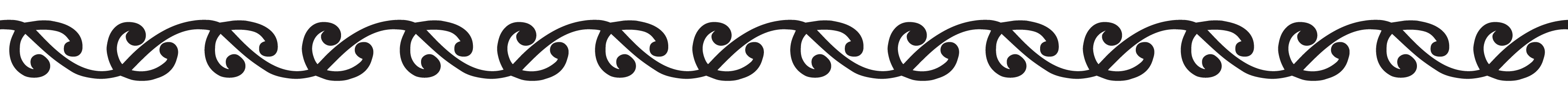 In conclusion

For all that you might stand or advocate for…

…where is God?
Three Treaties 
– broken and restored
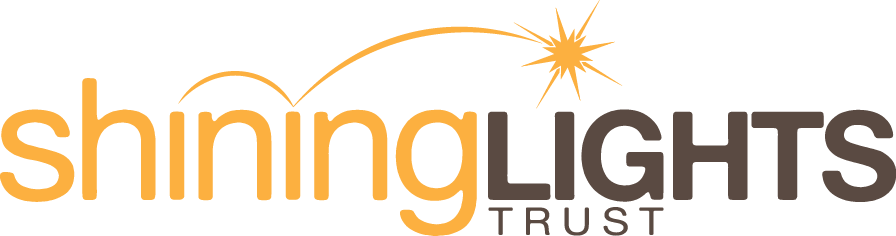 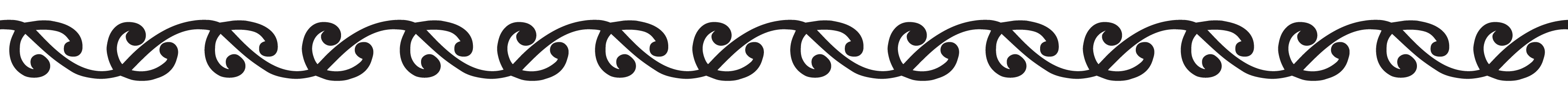 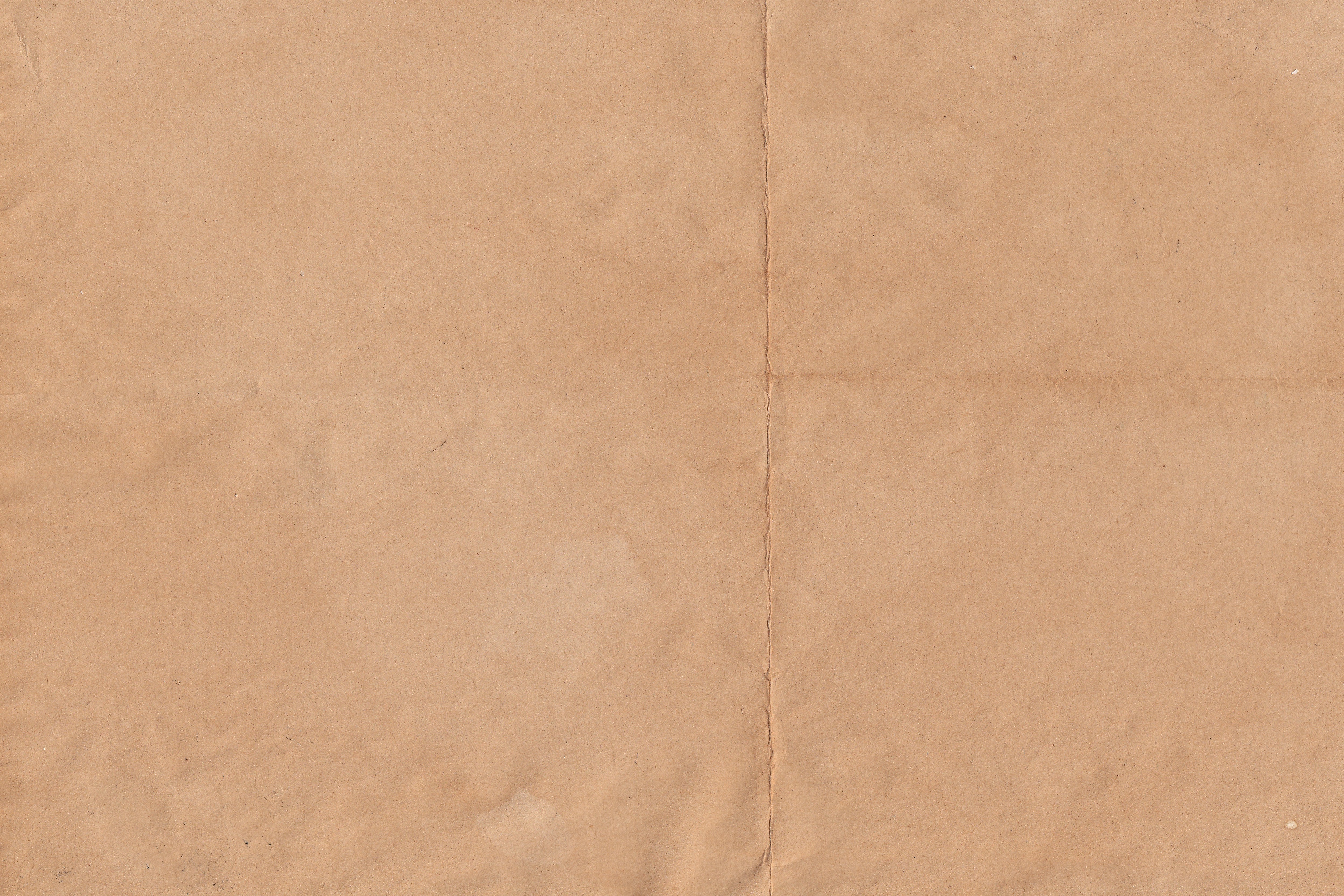 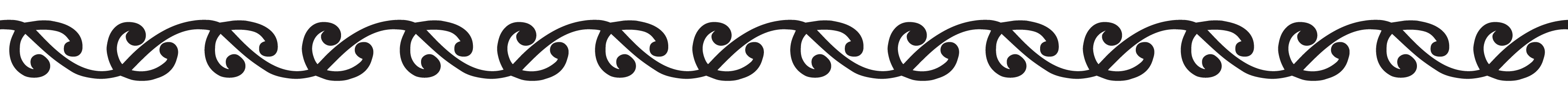 In conclusion

For all that you might stand or advocate for…

…where is God?
 
He revealed himself through Jesus

…Do you know him?
Three Treaties 
– broken and restored
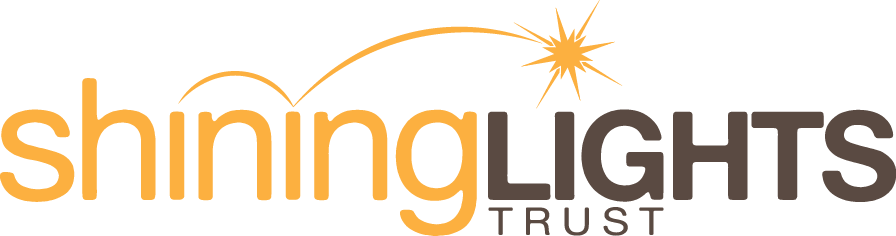 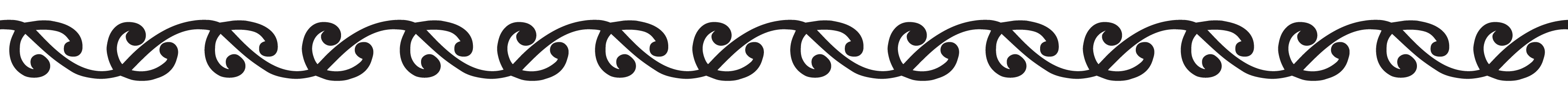